Mental health day 2019
What is mental health and why is it so important?
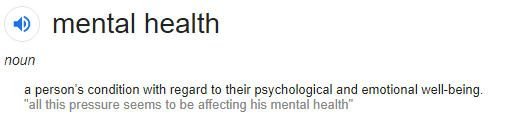 [Speaker Notes: Having a serious mental illnesses can reduce life expectancy by 10 to 20 years.
Many people have mental health CONCERNS from time to time. But a mental health concern becomes a mental illness when ongoing signs and symptoms cause frequent stress and affect your ability to function.
Can cause problems in your daily life, such as at school or work or in relationships. 
Approximately 1 in 4 people in the UK will experience a mental health problem each year .
In England, 1 in 6 people report experiencing a common mental health problem (such as anxiety and depression) in any given week.
Importance of opening up and confiding in someone]
Depression
Depression is a common mental health problem that causes people to experience low mood, loss of interest or pleasure, feelings of guilt or low self-worth, disturbed sleep or appetite, low energy, and poor concentration.
[Speaker Notes: Common treatment approaches for depression include talking therapies and medication.
Stay in touch
Don't withdraw from life. Socialising can improve your mood. Keeping in touch with friends and family means you have someone to talk to when you feel low.  
Be more active- Regular exercise can help lift your mood by boosting endorphins, Eating a well balanced diet as depression is known to make people not feel like eating or others an over eat and face becoming overweight.
Face your fears-Don't avoid the things you find difficult. When people feel low or anxious, they sometimes avoid talking to other people. Some people can lose their confidence in going out, driving or travelling.
Having a routine- beneficial as not to slip into poor habits or sleeping patterns]
Anxiety
Anxiety is a feeling of unease, worry or fear which, when persistent and impacting on daily life may be a sign of an anxiety disorder.
Symptoms of anxiety include changes in thoughts and behaviour such as:
Restlessness
A feeling of dread
A feeling of being “on-edge”
Difficulty concentrating
Difficulty sleeping
Irritability
[Speaker Notes: 1. Take time out It's impossible to think clearly when you're flooded with fear or anxiety. The first thing to do is take time out so you can physically calm down.
2. Face your fears Avoiding fears only makes them scarier. Whatever your fear, if you face it, it should start to fade.
3. Look at the evidence It sometimes helps to challenge fearful thoughts. Overthinking is the main cause of this 
4. Do not try to be perfect Life is full of stresses, yet many of us feel that our lives must be perfect. Bad days and setbacks will always happen, and it's important to remember that life is messy.
5. Talk about it Sharing fears takes away a lot of their scariness.
10. Reward yourself- Give yourself credit for overcoming a situation that you have been scared to face for a long time. Baby steps are the way forward, little and often]
https://www.ted.com/talks/sangu_delle_there_s_no_shame_in_taking_care_of_your_mental_health
Where to go for help, or further information
Samaritans (116 123, open 24 hours a day).

Childline: 0800 1111 or get in touch online.

https://www.mind.org.uk/information-support/guides-to-support-and-services/
 
https://www.time-to-change.org.uk/mental-health-and-stigma/help-and-support

https://www.nhs.uk/using-the-nhs/nhs-services/mental-health-services/how-to-access-mental-health-services/

Or any trusted friend, family member or teacher to talk to about. 
You aren’t alone, there are people to help you get through it.
Additional information
The school has its own counsellor (Barnandos), Speak to Mr Ling or another senior member of staff about making appointments
[Speaker Notes: Talk about the schools work with CAMHS (NHS child and adolescent mental health service) and Primary mental health]